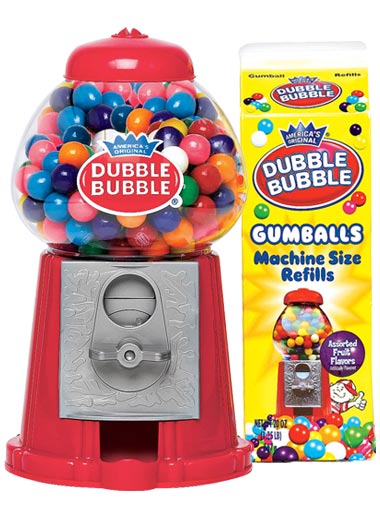 Z Score Related Functions in Excel
Mantra: A function is a rule for turning one number into another number.
Also, a function is a graph, i.e., a picture of a rule for turning one number into another number.
So, a function has inputs and outputs.
Probability Density - the relative likelihood (from 0 to 1) that a random variable will assume a given value.